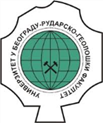 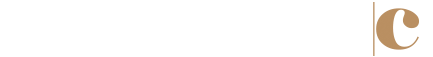 ГРАЂА ЗА РЕЧНИК САНУ – БЛАГО КОЈЕ ТРЕБА САЧУВАТИ
(о дигитализацији листића)
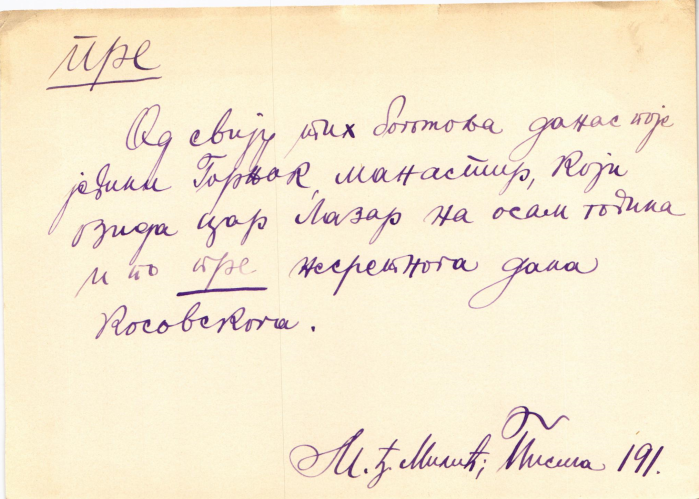 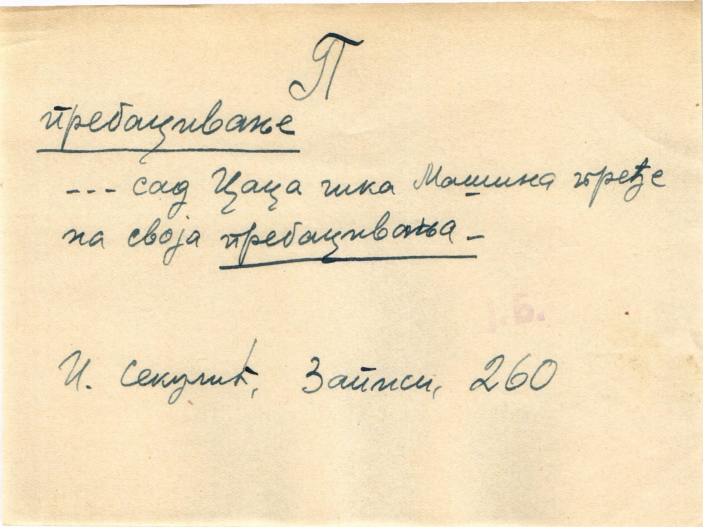 Институт за српски језик САНУ (Рада Стијовић) Универзитет у Београду – Рударско-геолошки факултет (Ранка Станковић, Михаило Шкорић)
Зашто каталог листића?
Прелиставање листића
Претраживање по одредници
Ефикасна анотација групе листића
Анотација листића одредницама обавља се у три корака:
унети одредницу у обележено текстуално поље
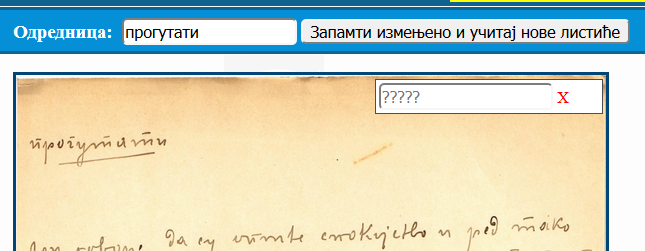 Унос одреднице са листића

Кликом миша на сличице листића, обележите све листиће (један по један) који садрже одредницу. 
У горњем десном углу сваке сличица листића појавиће се одговарајући испис.
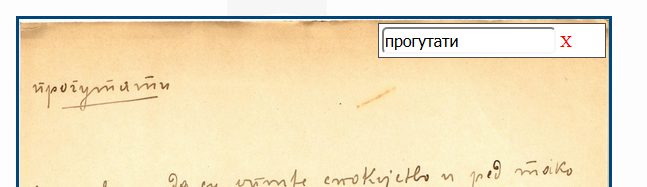 Детаљна анотација
Детаљна анотација
Информације о извору
Информације о извору уносе се у поље са опцијом аутоматске сугестије садржаја која из листе скраћеница извора нуди избор одговарајуће. 
На пример, када корисник укуца: „Данич.“ Појавиће се следеће листа :
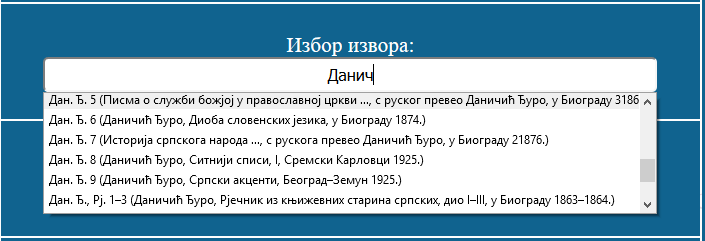 Корисник бира одговарајући извор (обележен у листи) и одговарајућа скраћеница „Дан. Ђ. 5“ уписује се у поље скраћенице. 
Следећи корак је опционо дорађивање скраћенице и уписивање броја стране, који су опциони .
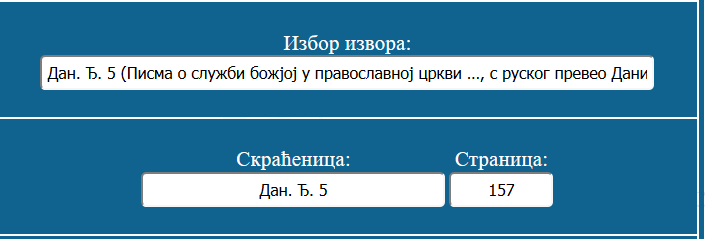 За анотацију типа листића користе се дугмићи са три могућа избора: рукописни, куцани и дигитални.
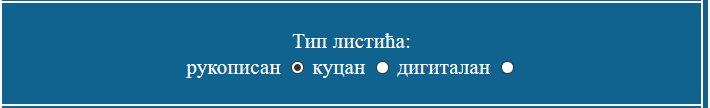 Како се прати прогрес анотација?
Како се прати број листића за одреднице?
I фаза: израда веб апликације и базе података; 
II фаза: скенирање листића; 
III фаза: анотирање листића; 
IV фаза: припремање корисничких упутстава; 
V фаза: обука сарадника за рад са дигитализованом колекцијом листића.
Колико смо анотирали?
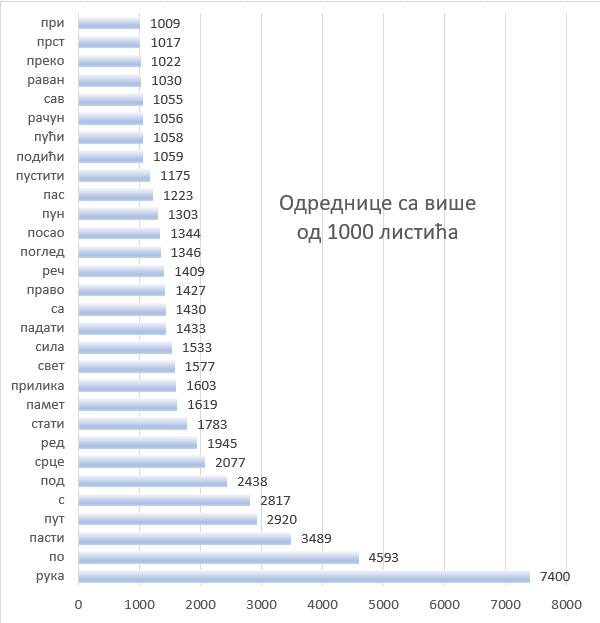 Грађа на основу које се израђује Речник
Софтверско решење
Анотатори
Ана Барбатесковић
Ненад Ивановић
Драгана Јанковић
Милош Мијаиловић
Тамара Ђуканов
Слободан Новокмет
Александра Милисављевић
Александра Јовановић
Сергеј Аврамов
Бојана Тодић
Анђела Митровић
Светлана Слијепчевић